Lego Brick Q Motion essential ja Brick Q Motion prime
05.08.2021
Liia Tammes
Liia.tammes@gmail.com
51944143
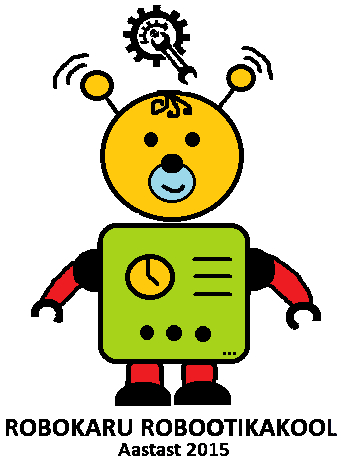 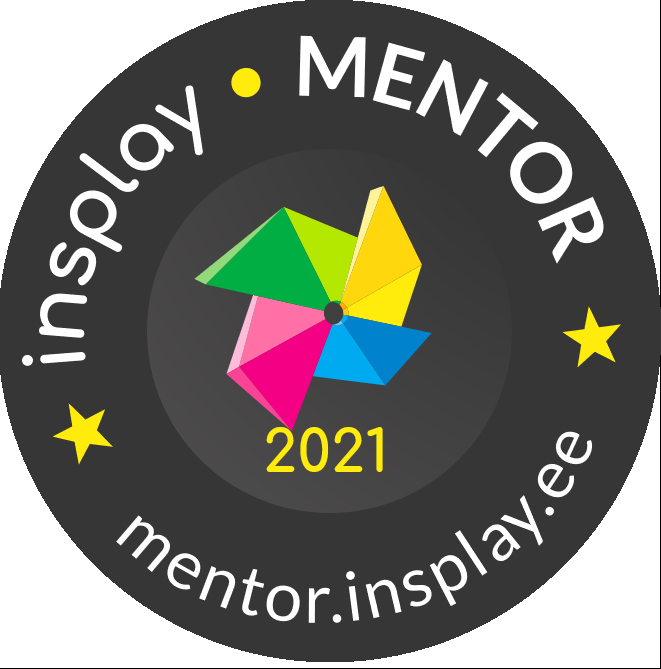 Liia Tammes – Robokaru Robootikakool
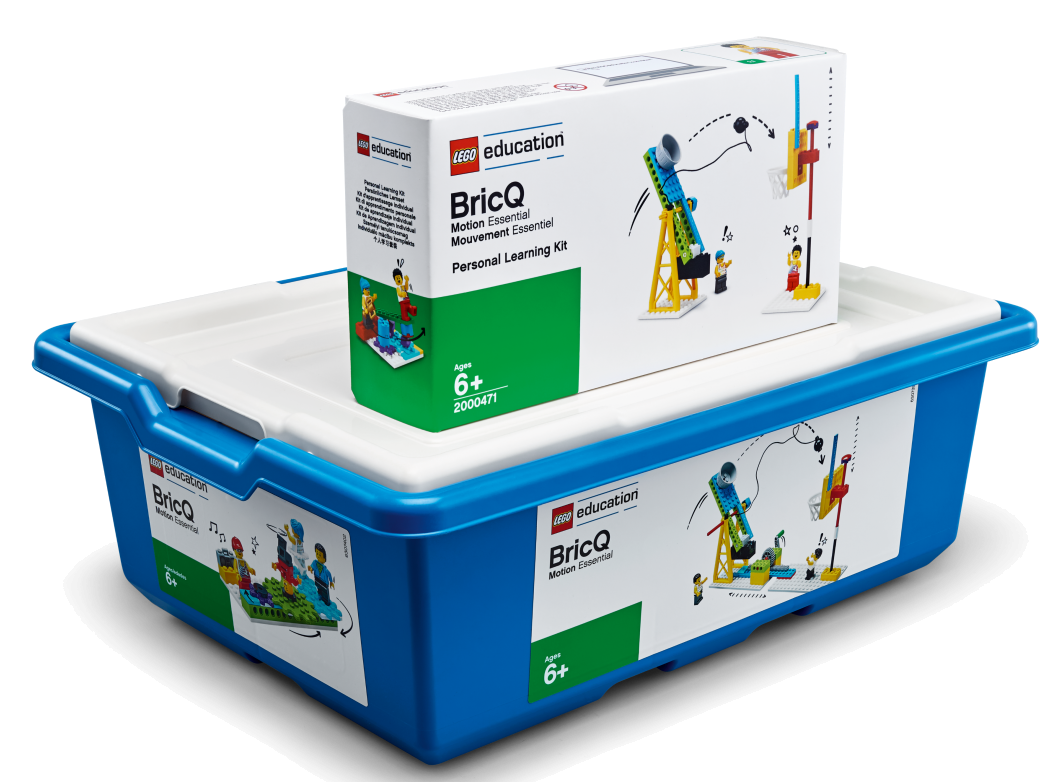 Lego Brick Q Motion essential
Mis see on ja mida võimaldab?
Lego Brick Q Motion essential
+6 vanusele
Eesmärgiks õpetada loodusteadusi läbi spordi
523 juppi
Juhendid on paberist raamatutes
Ei sisalda mootoreid ja andureid
Igas kastis on kaasas varuosade karp
Kast
Värvide järgi sorteeritav
Sisaldab põnevaid raskus ja amordi juppe
Erinevad hammasrataste tüübid
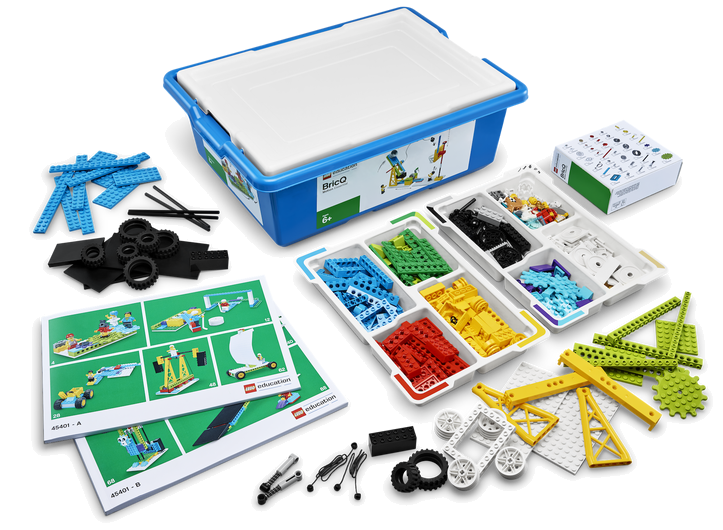 Õppe plaanid
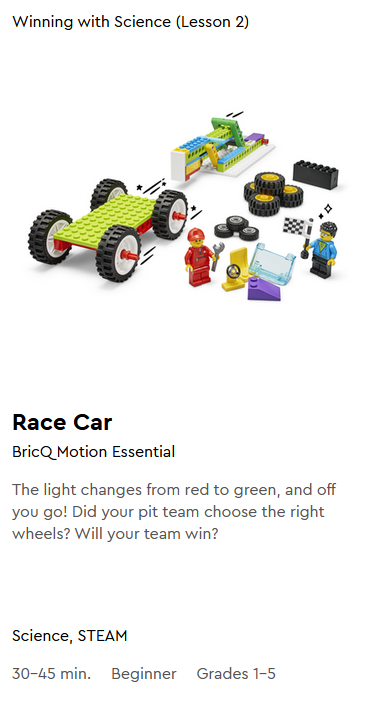 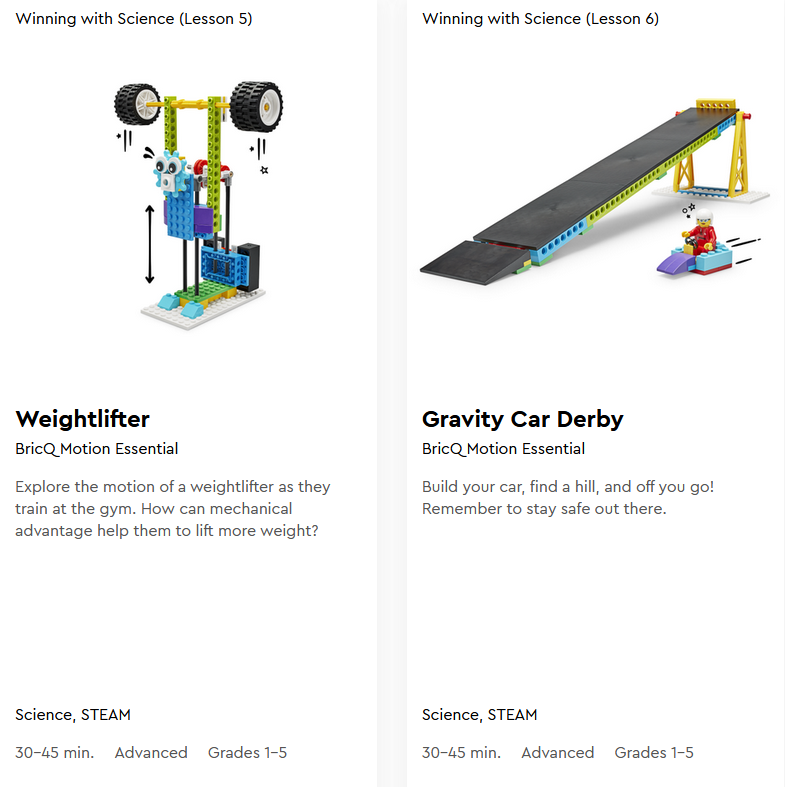 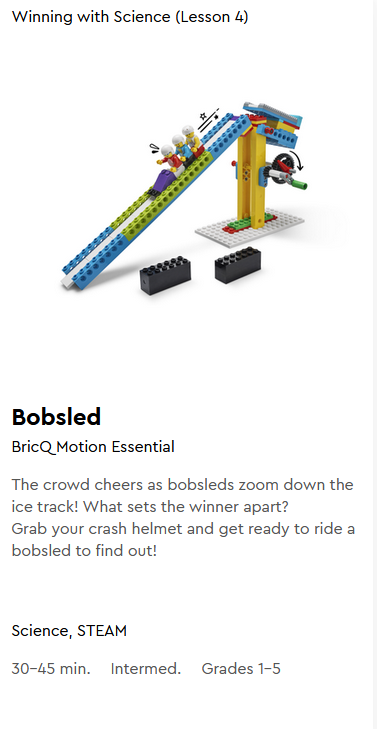 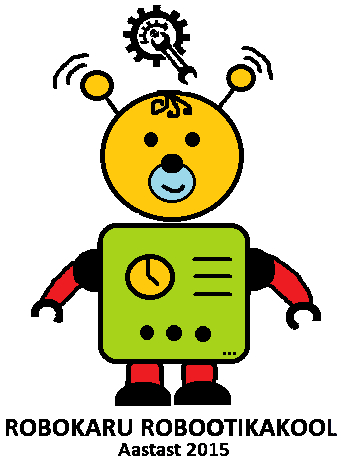 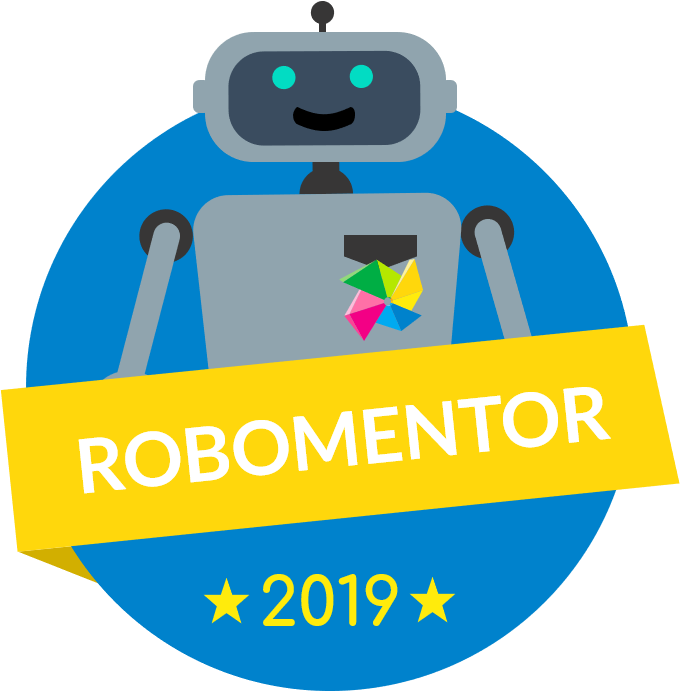 Liia Tammes – Robokaru Robootikakool
Õppe plaanid
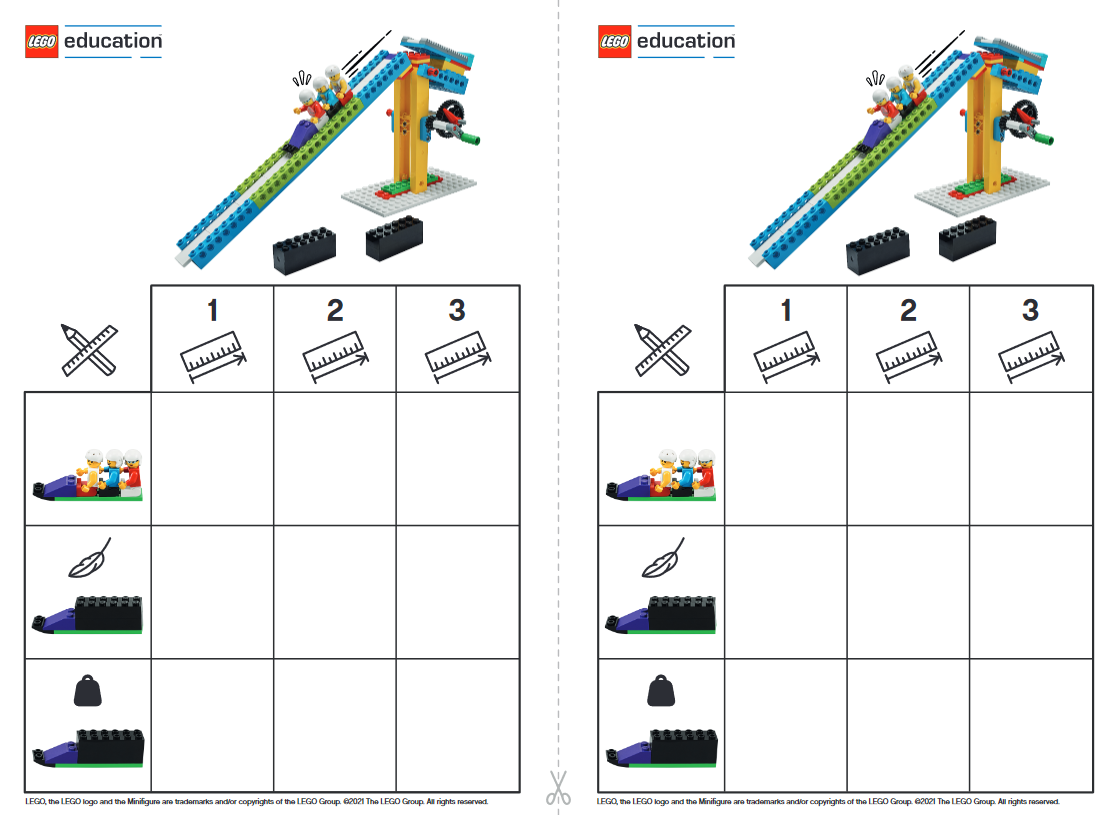 Hübriidõppe kast
Sisaldab 54 tükki
Kaasas on 2 mudeli paberjuhend
Kaasas raskuseklots ja lihtsad hammasrattad
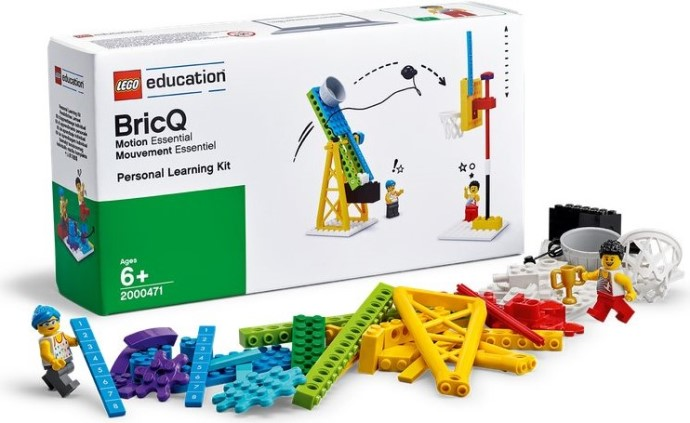 Hübriidõppe plaanid
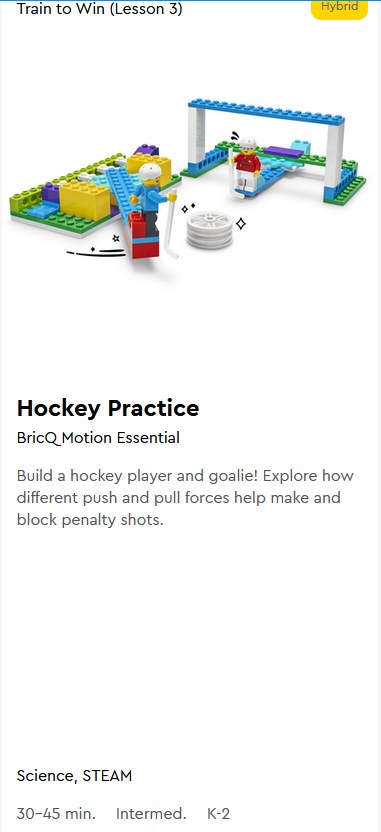 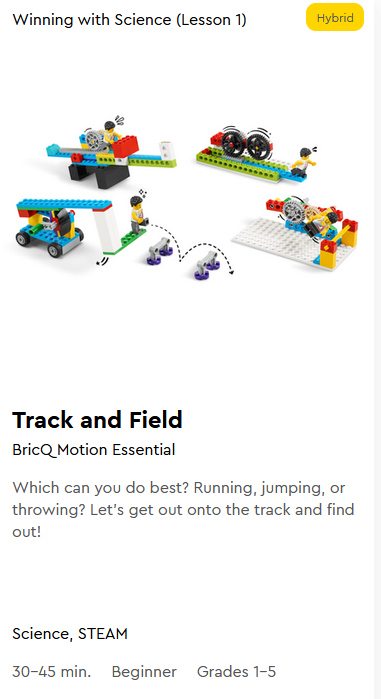 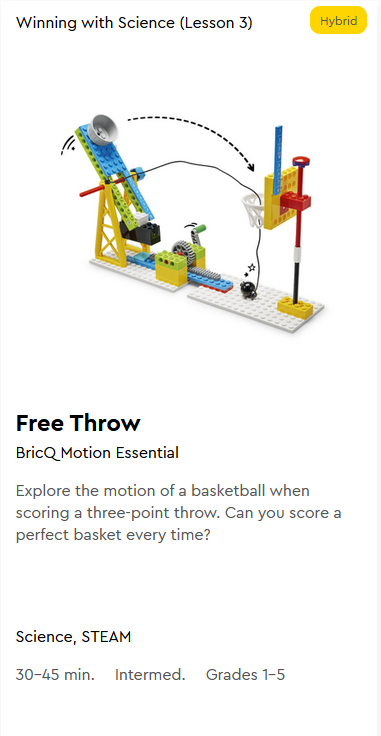 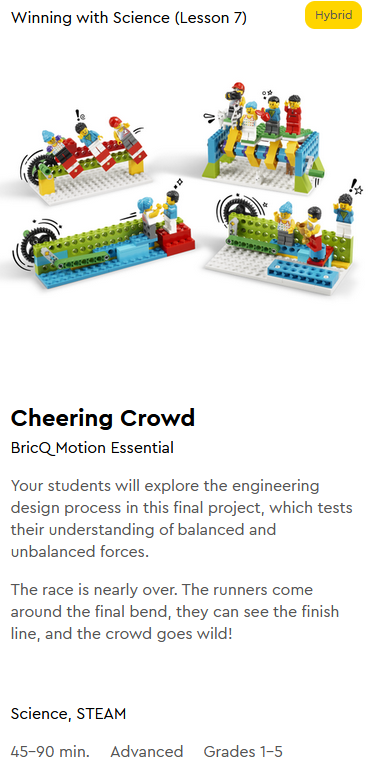 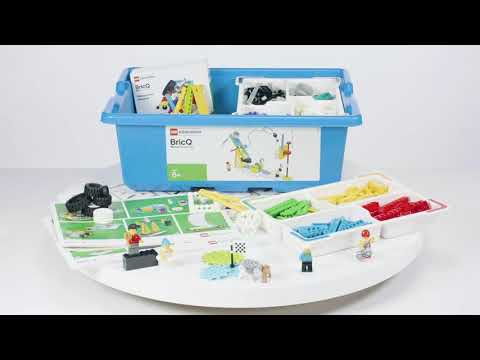 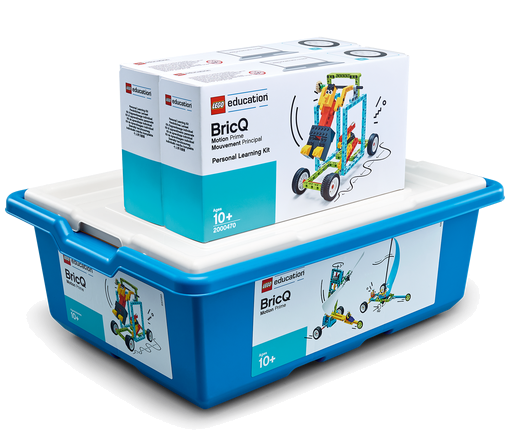 Brick Q Motion prime
Mis see on ja mida võimaldab?
Brick Q Motion prime
+10 vanusele
Eesmärgiks õpetada loodusteadusi läbi spordi
523 juppi
Juhendid on paberist raamatutes
Ei sisalda mootoreid ja andureid
Igas kastis on kaasas varuosade karp
Kast
Värvide järgi sorteeritav
Sisaldab põnevaid raskus ja amordi juppe
Võimaldab õpetada pneumaatikat
Kaasas kilest purjed
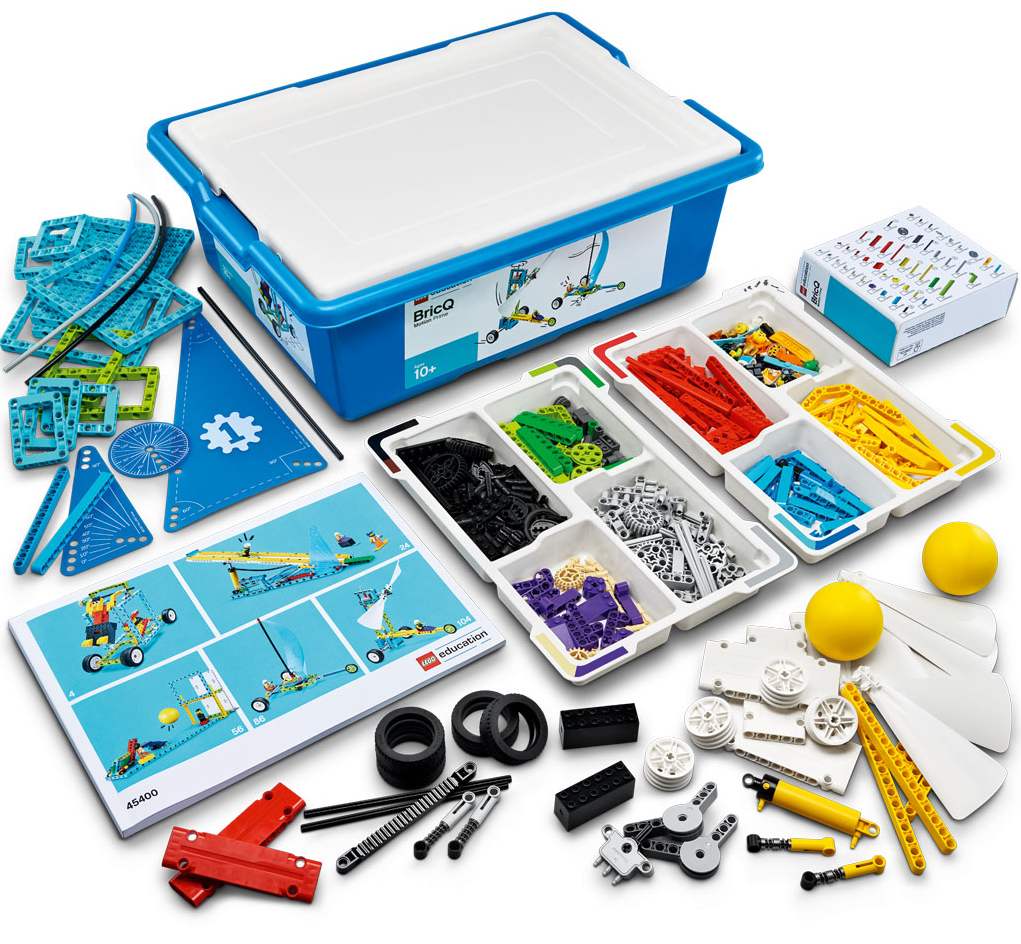 Õppe plaanid
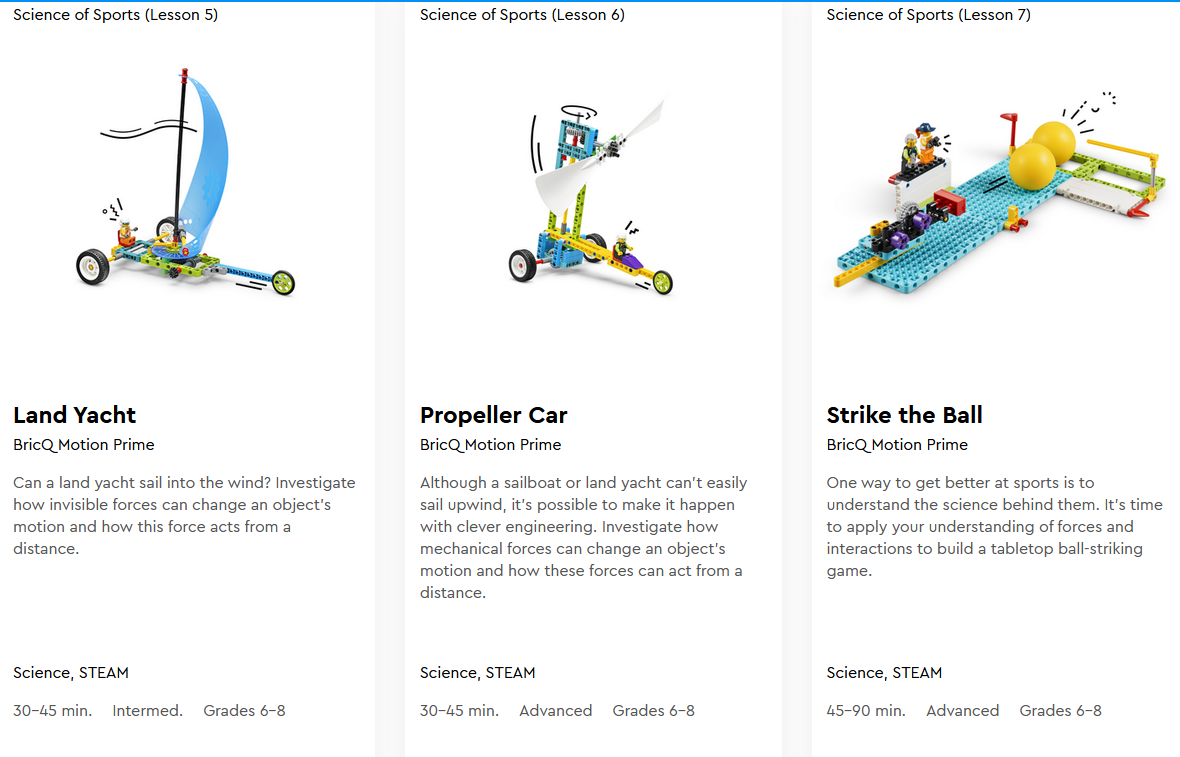 Õppe plaanid
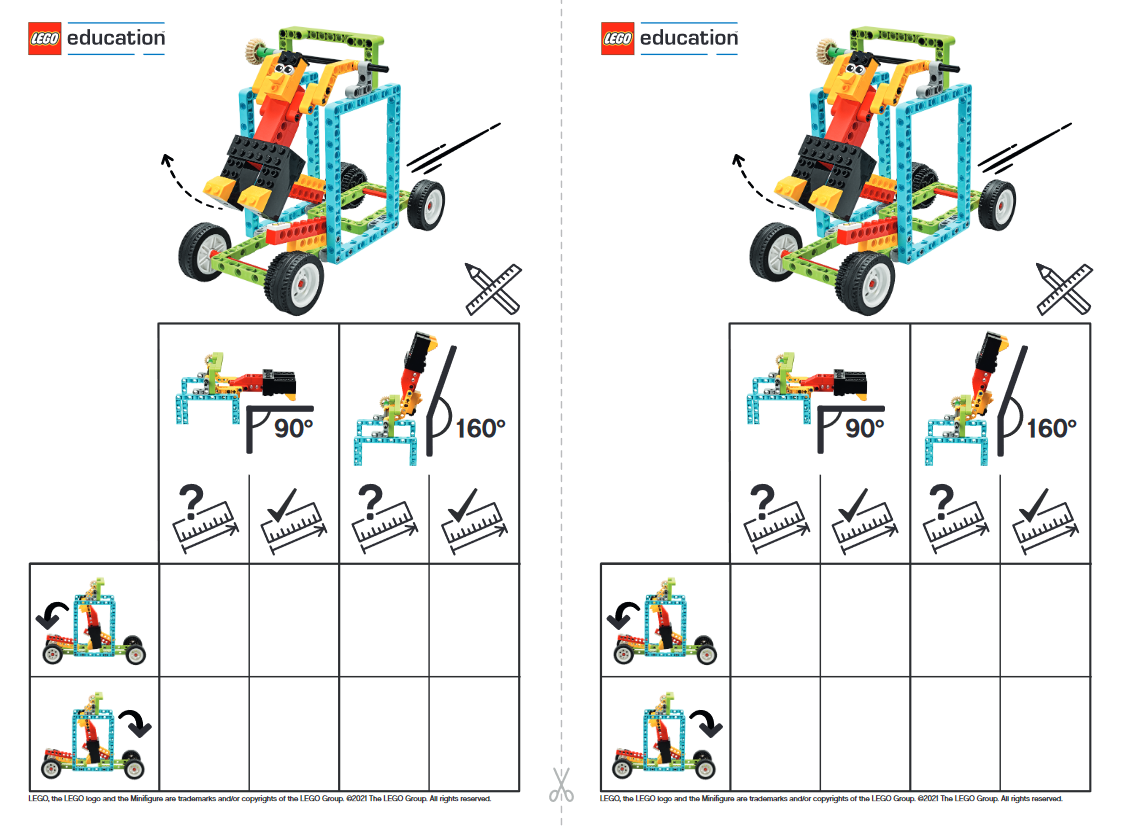 Hübriidõppe kast
Sisaldab 54 tükki
Kaasas on 2 mudeli paberjuhend
Kaasas raskuseklots ja lihtsad hammasrattad
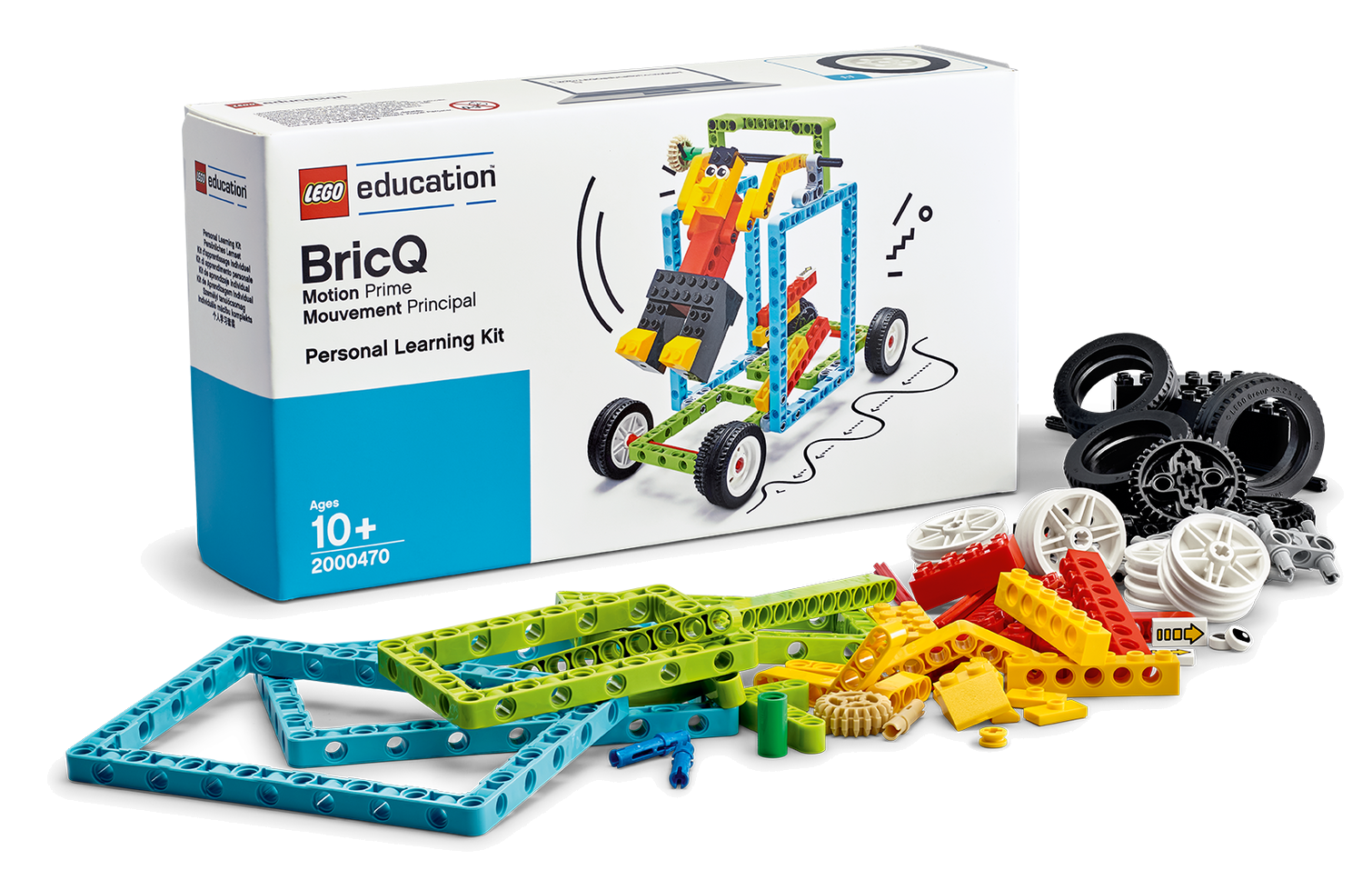 Hübriidõppe plaanid
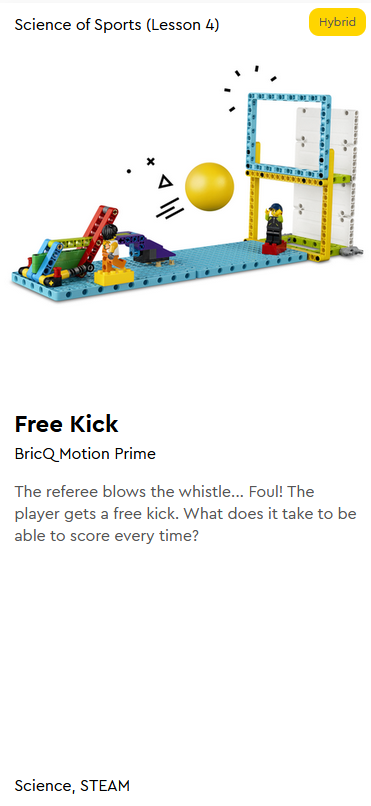 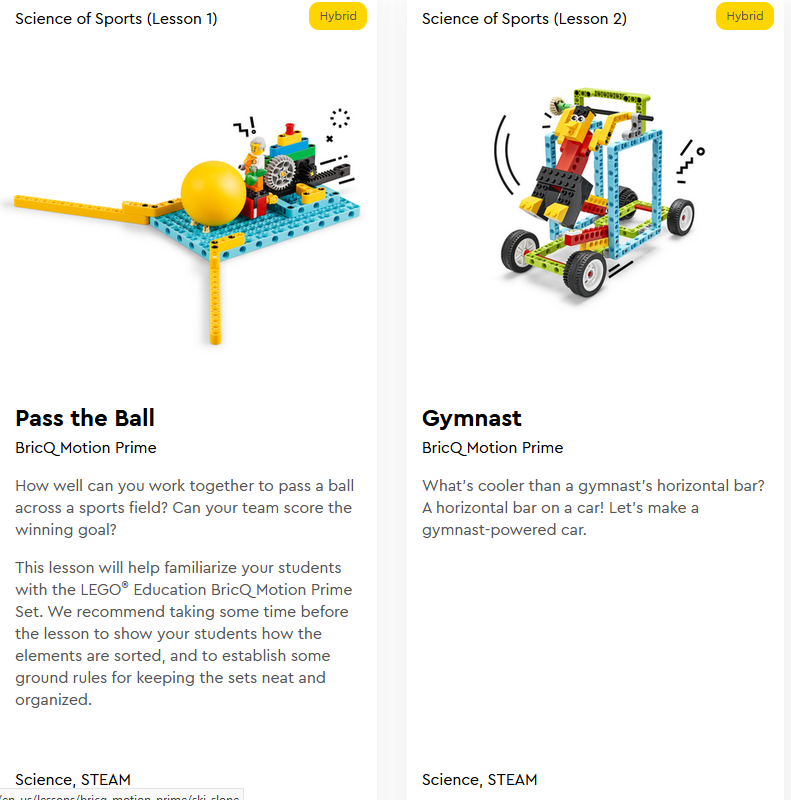 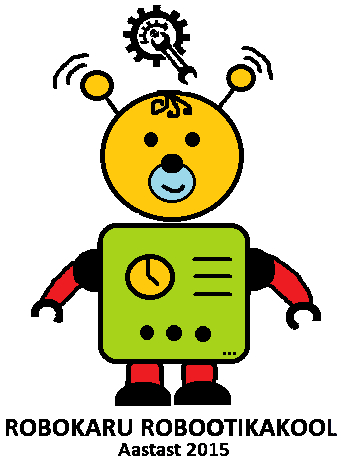 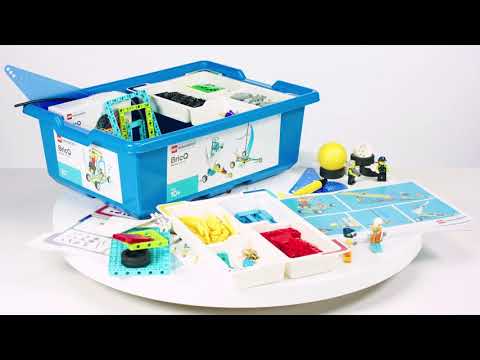 Ise tehtud juhendid
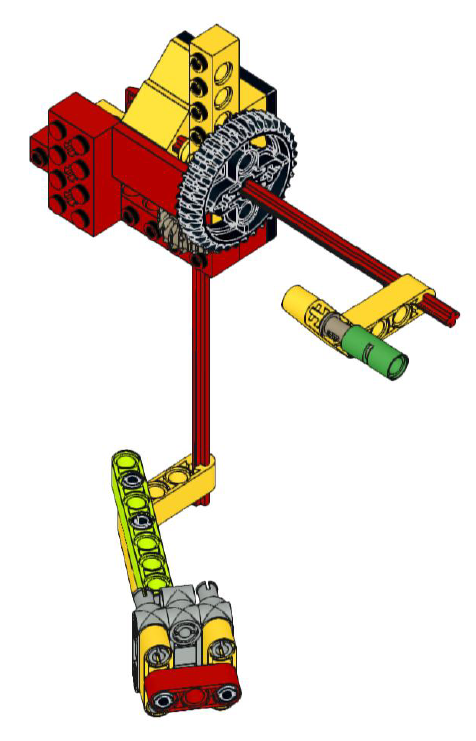 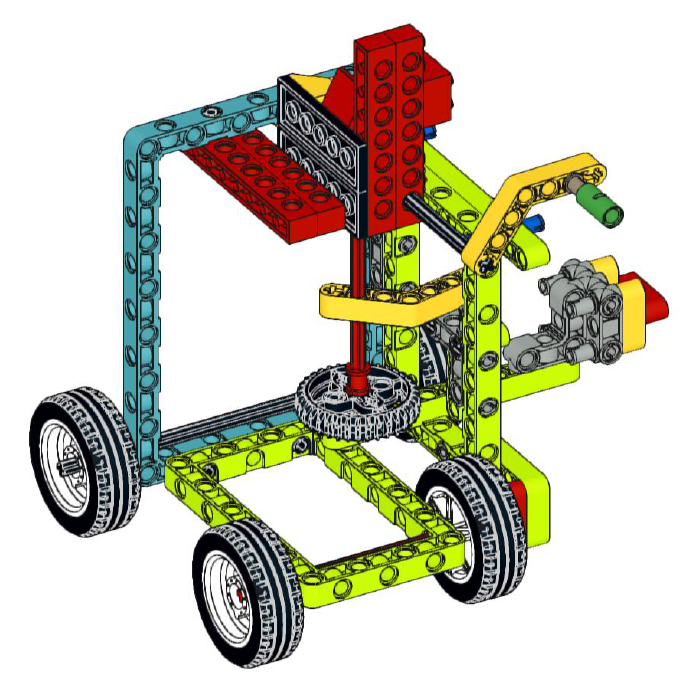 LEGO õppekavad
Õppekavad üldiselt
https://education.lego.com/en-us/lessons

Lego Brick Q Motion essential
https://education.lego.com/en-us/lessons/bricq-motion-winning-with-science
https://education.lego.com/en-us/lessons/bricq-motion-train-to-win

Brick Q Motion prime
https://education.lego.com/en-us/lessons/bricq-motion-prime
Tänan kuulamast!